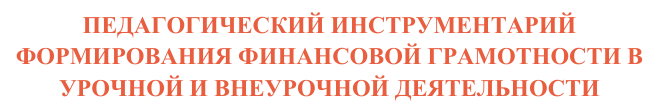 Августовская конференция -  2020 
                                                                            МБОУ СОШ № 5 
                                                                                Сморгон С.Б.
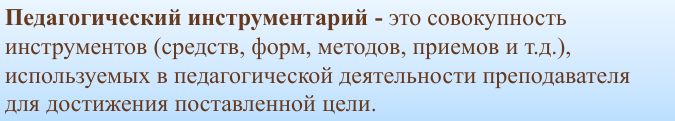 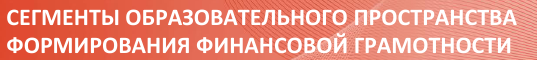 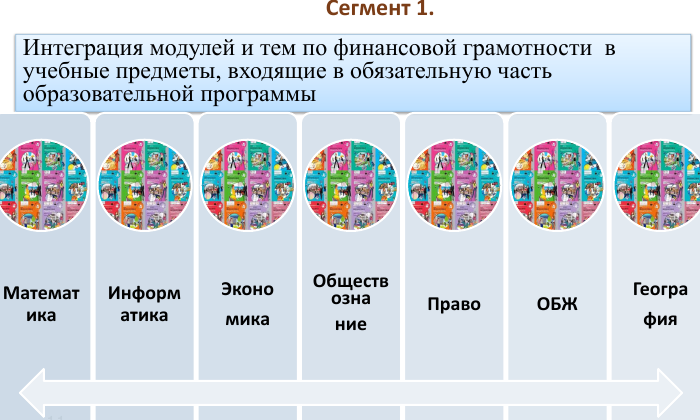 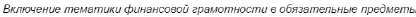 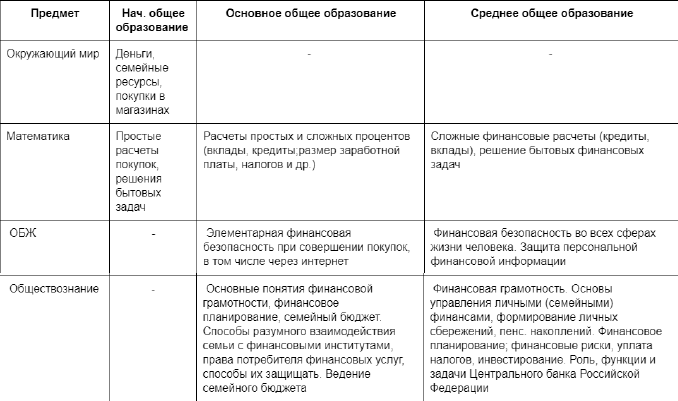 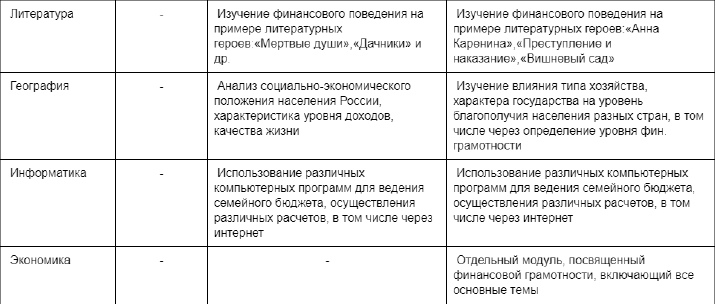 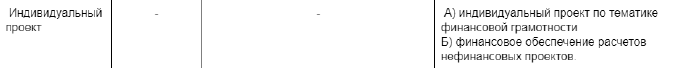 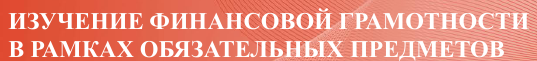 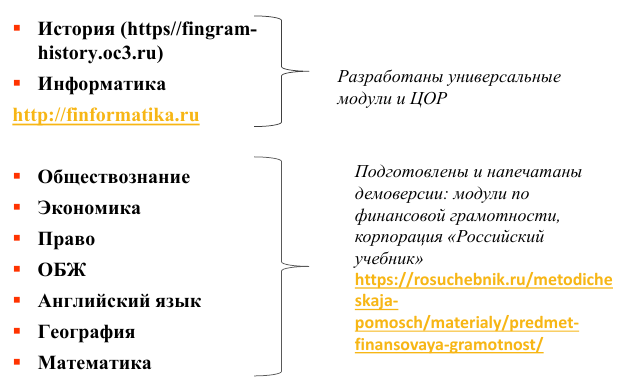 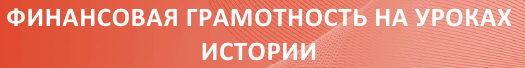 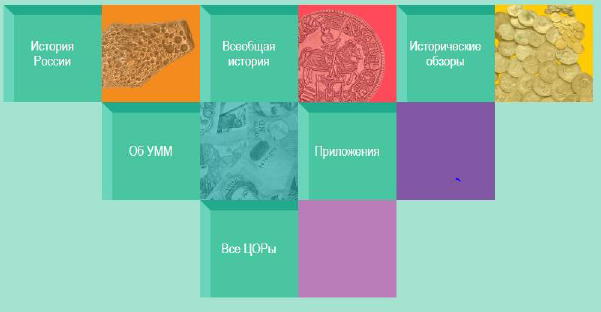 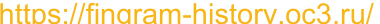 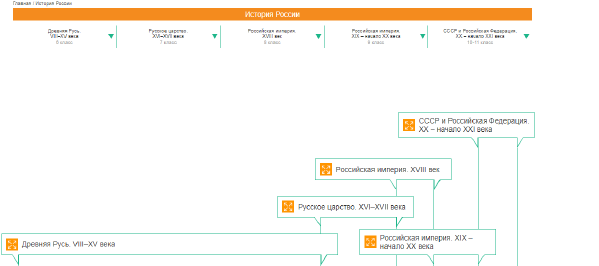 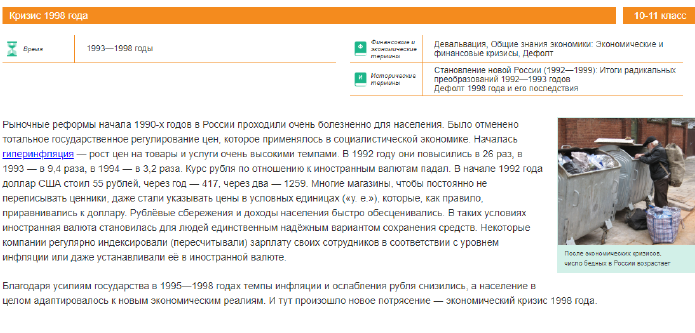 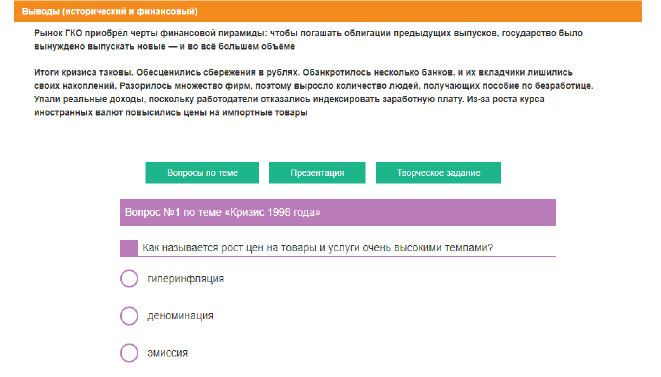 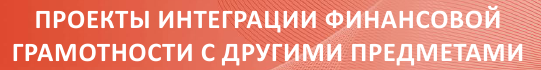 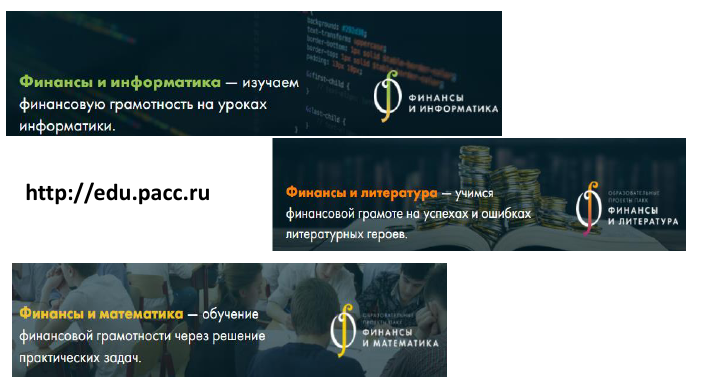 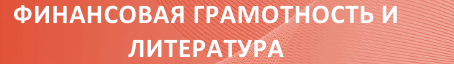 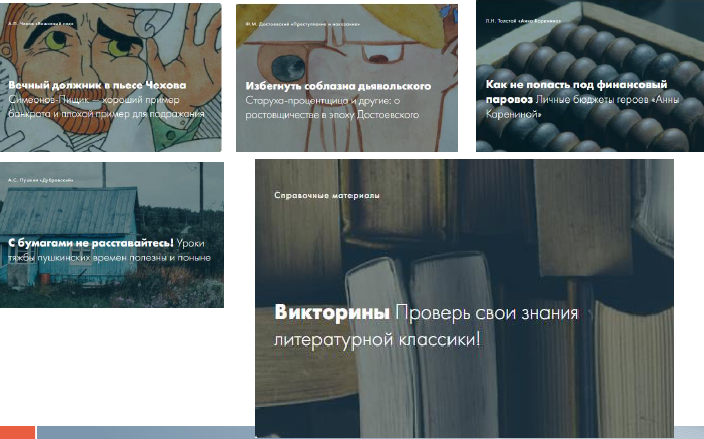 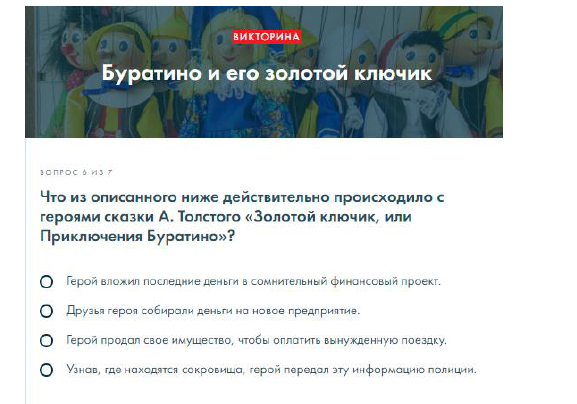 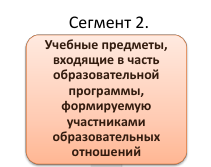 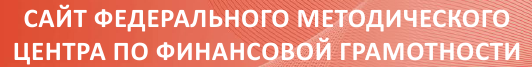 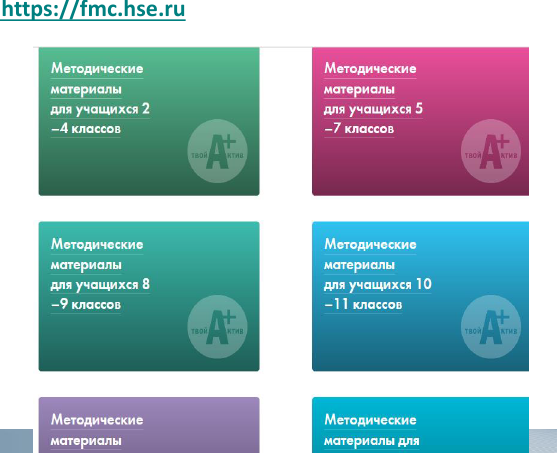 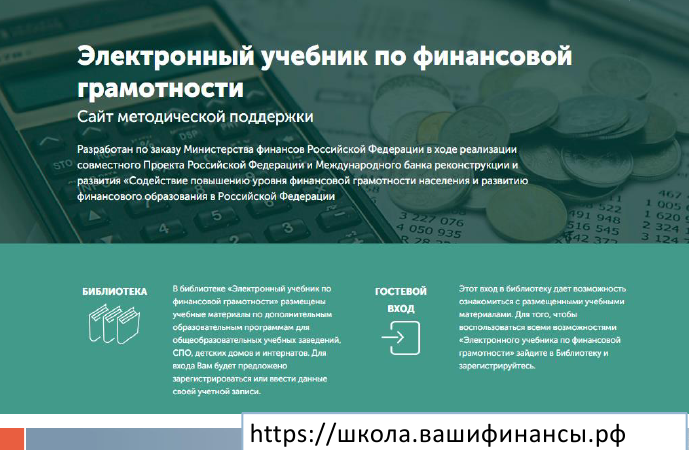 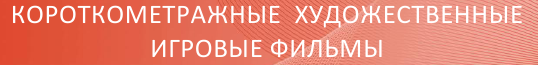 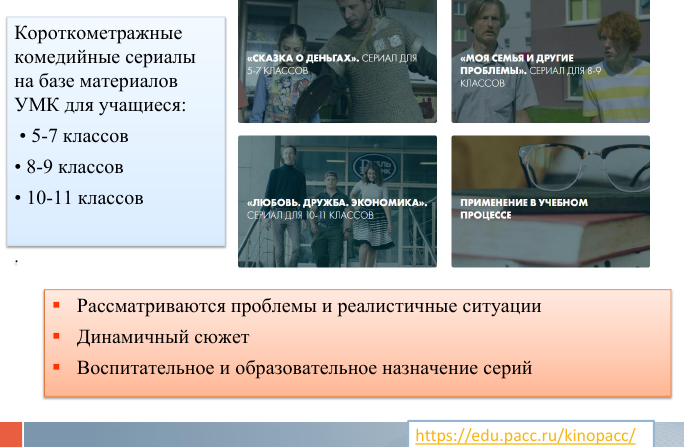 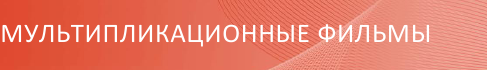 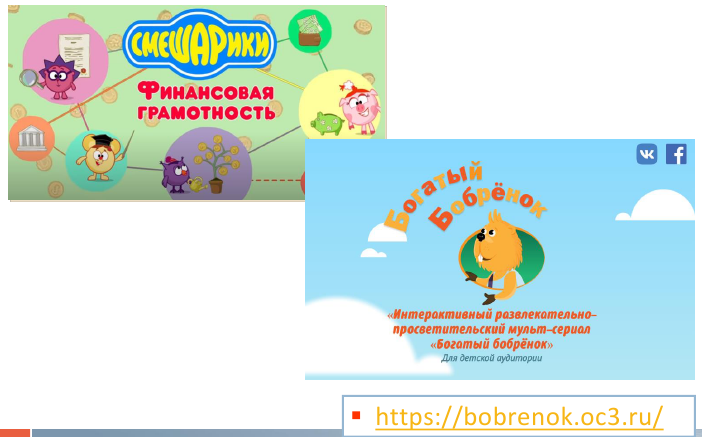 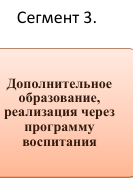 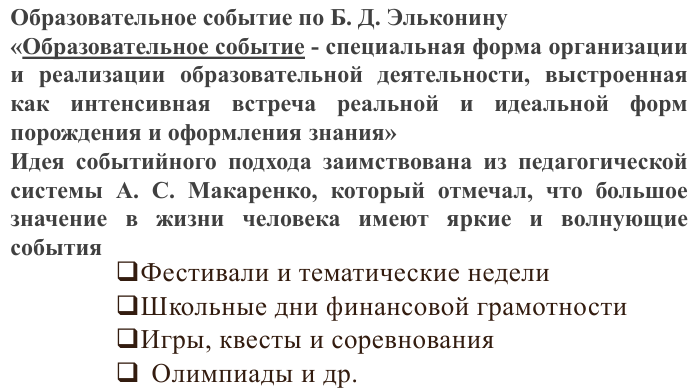 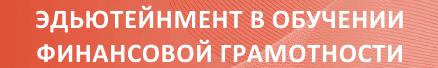 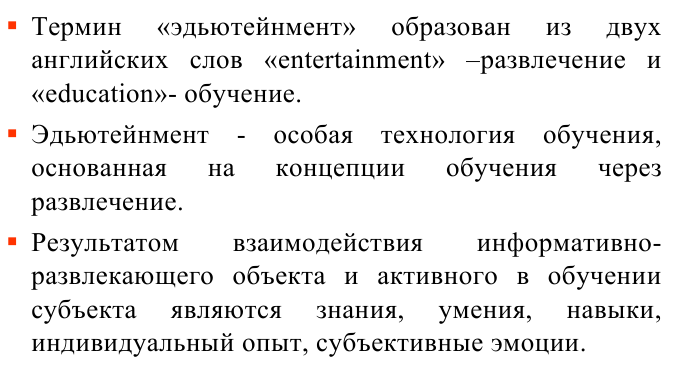 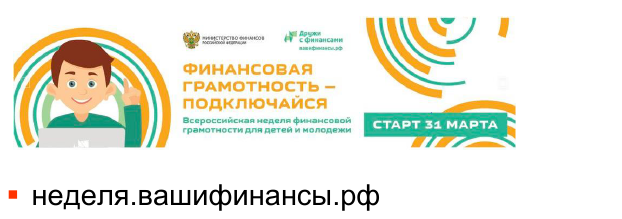 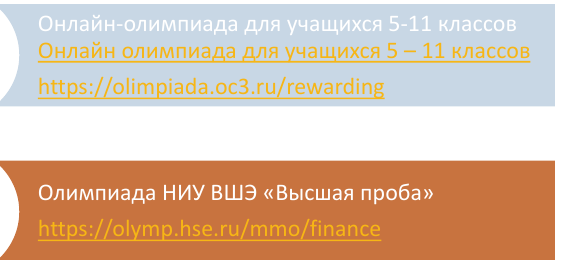 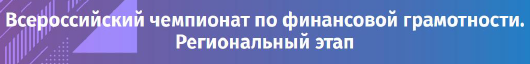 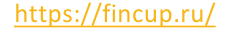 СПАСИБО   ЗА   ВНИМАНИЕ!